Medical Service CorpsAOC 67JAeromedical Evacuation Officer
Major (ret.) Spencer Cash
Outline
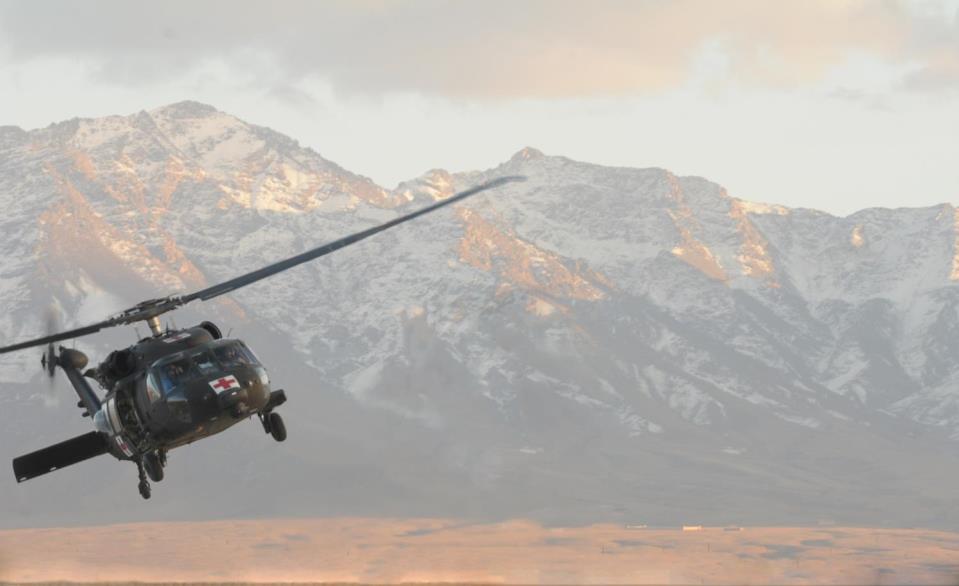 MSC Overview
Aeromedical Evacuation
Capabilities 
Results
Questions
MSC AOC’s
Administrative Health Services
70A- Healthcare Administrator
70B- Health Services Officer
70C- Health Services Comptroller
70D- Health Services Systems Manager
70E- Patient Administrator
70F- Human Resources Manager
70H- Plans, Operations, Intelligence, Training and Security 
70K- Medical Logistics
70K9I- Health Facilities Management
67J- Aeromedical Evacuation
670A- Health Services Maintenance Technician
Medical Allied Sciences
71A- Microbiology / Parasitology / Immunology
71B- Biochemistry 
71E- Clinical Laboratory
ASI 8T- Blood Bank Officer
Preventative Medicine Services
72A- Nuclear Medical Science
72C- Audiology
72D Environmental Science and Engineering
73B- Clinical Psychology           
71F- Research Psychology
Clinical health Sciences
67E- Pharmacy           
67F- Optometry
67G- Podiatry
73A- Social Work
What we do
When your having the worst day of your life, we are there to make sure it is not your last.

Dedicated
 Unhesitating 
  Support 
   To
    Our 
     Fighting 
      Forces
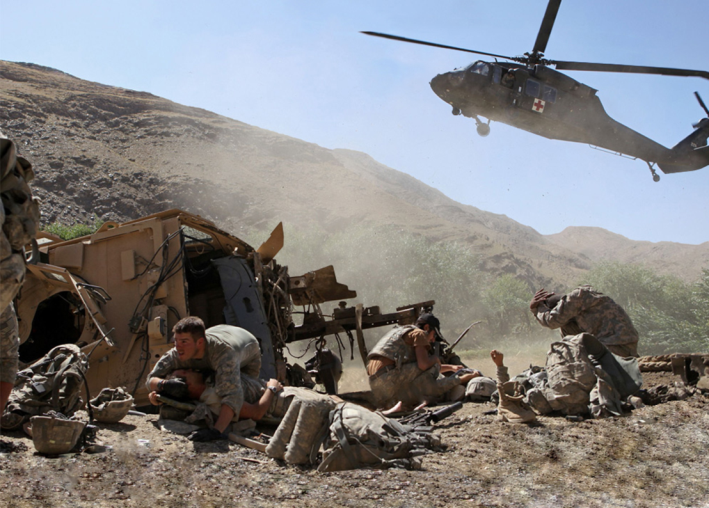 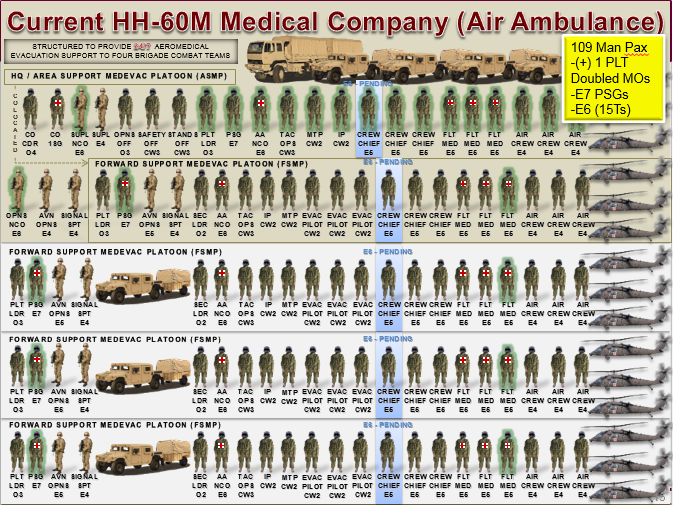 Results
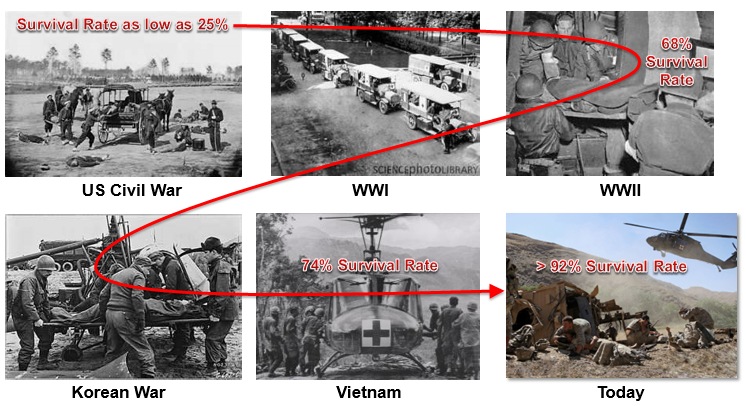 Current Assignment
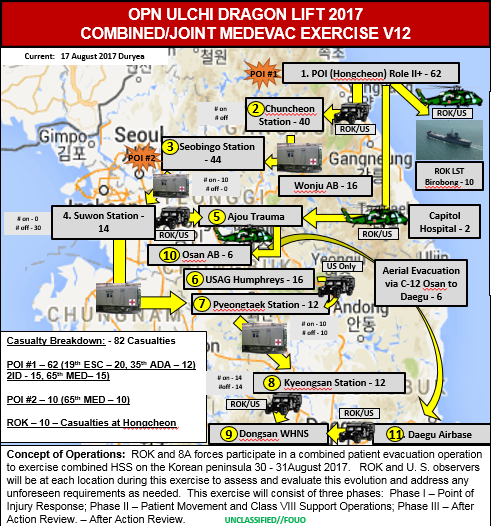 8th Army Medical Evacuation Officer
Advisor to the Surgeon
Theater Evacuation Plan
Patient Evacuation Coordination Cell 
Liaison to ROK Military
Questions?